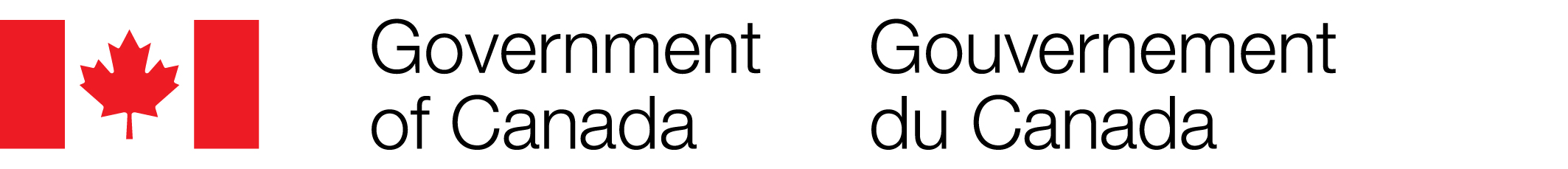 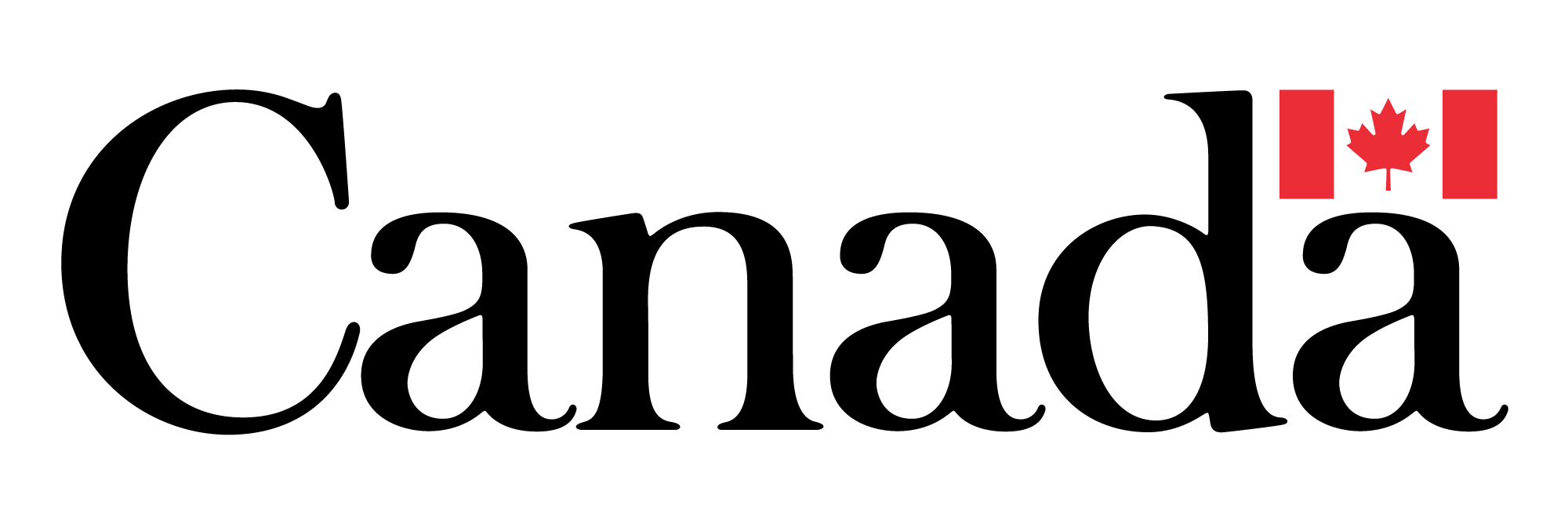 Plans for the Canadian Accessibility Standards Development Organization
Presentation AT The Disability and Work in Canada Conference 2019
Canadian Accessibility Standards Development Organization
Objective
Provide overview of the Canadian Accessibility Standards Development Organization (CASDO)
Canadian Accessibility Standards Development Organization
Accessible Canada Act
Received Royal Assent on June 21, 2019
Legislation created 3 separate entities:
Chief Accessibility Officer

Accessibility Commissioner

Canadian Accessibility Standards Development Organization (CASDO)
Canadian Accessibility Standards Development Organization
Accessible Canada Act Priority Areas
1. Built environment
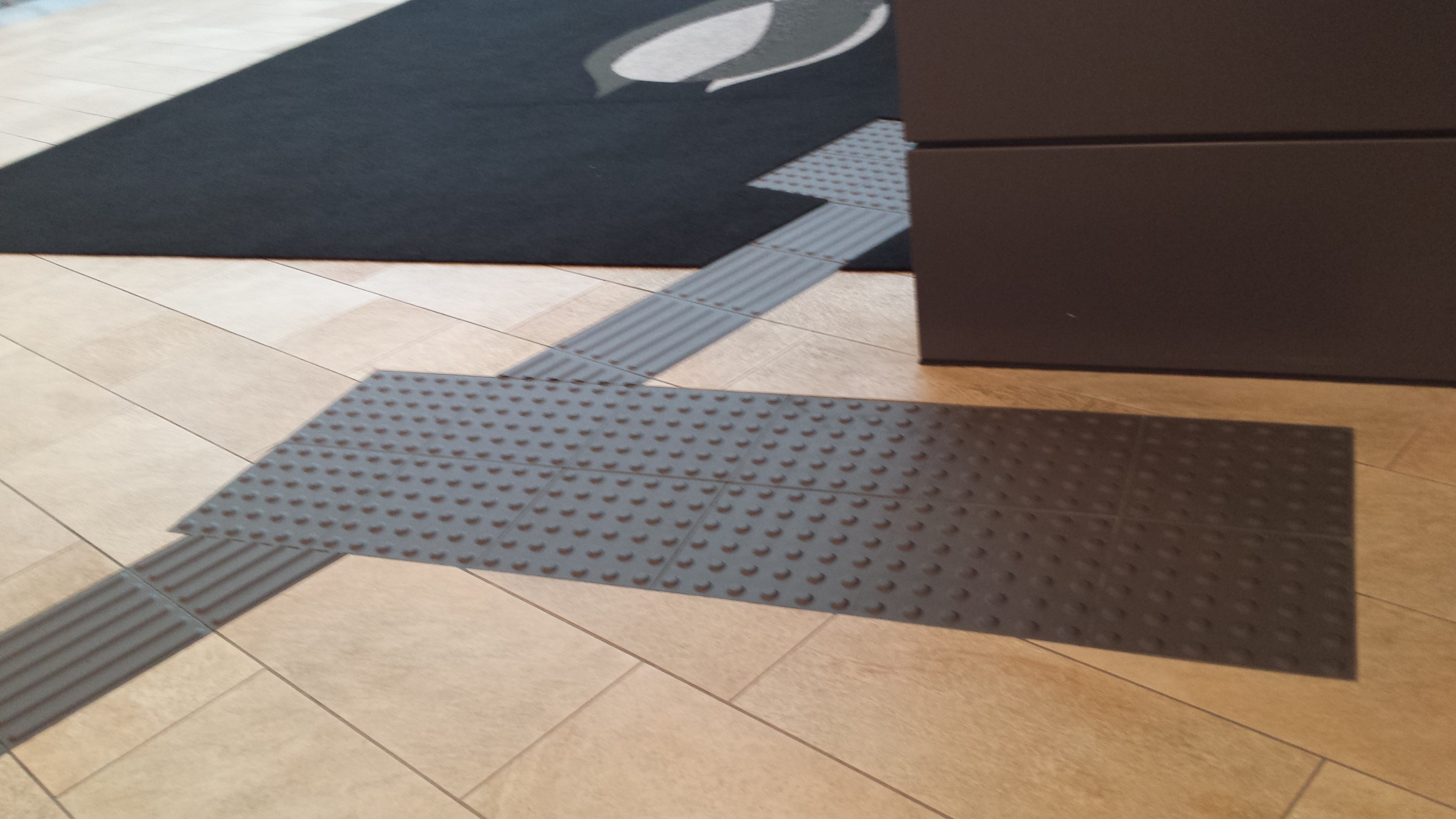 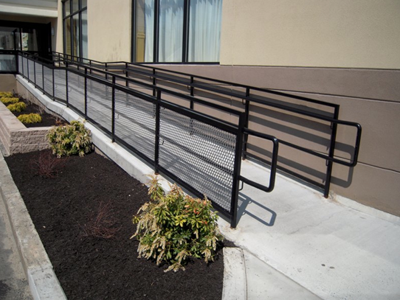 Canadian Accessibility Standards Development Organization
Built Environment
Looking to exemplary domestic and international accessible design standards and codes

 Adaptation of codes to be more inclusive of the diversity of disability experiences that exist in Canada and beyond.
Canadian Accessibility Standards Development Organization
Procurement of Goods, Services and Facilities
Public sector organizations will need to include accessibility criteria in their processes for buying and acquiring goods, services and facilities.
Canadian Accessibility Standards Development Organization
[Speaker Notes: Public sector organizations must include accessibility criteria in their processes for buying and acquiring goods, services and facilities. This means you must consider accessibility, where possible, along with other criteria like the quality and cost of the items.
This means you must consider accessibility, where possible, along with other criteria like the quality and cost of the items.]
Employment
Be inclusive and increase labour-force participation and purchasing power amongst people with disabilities.

Recruitment, hiring, retention, emergency response, accommodation, performance management and career development practices.
Canadian Accessibility Standards Development Organization
[Speaker Notes: Generate conditions and incentives that are inclusive and increase labour-force participation and purchasing power amongst people with disabilities.
Focus on fostering equitable and ethical recruitment, hiring, retention, emergency response, accommodation, performance management and career development practices.]
Communications (not including ICT)
Providing clear and concise information, targeted to a particular audience, is important to ensure that all users have equal access to information. 

 Although the vehicle for this 
information may change, 
the message is the same.
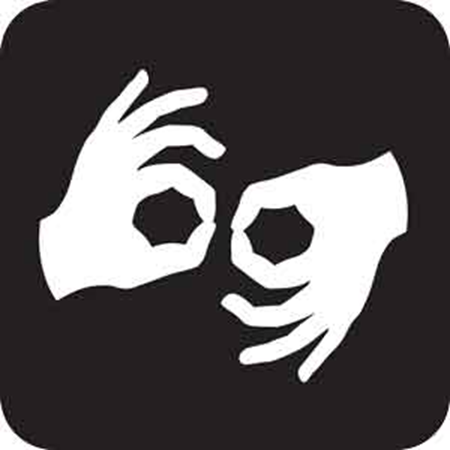 Canadian Accessibility Standards Development Organization
[Speaker Notes: Accessible communication benefits all audiences by making information clear, direct and easy to understand. It takes into consideration the various barriers to accessing information, and provides opportunities for feedback.]
Design and delivery of programs and services
Re-design the physical sites of delivery for programs and services

 Encourage appropriate training of staff
Canadian Accessibility Standards Development Organization
[Speaker Notes: Canadians with disabilities, however, want to be offered real choices and to have the opportunity to decide how services are provided to them. It is clear that they want opportunities to let businesses and organizations know when they have service issues and where improvements can be made.

This could be done a number of ways but organizations should begin looking at the re-design of their physical sites of delivery for programs and services to ensure universal accommodation to people with a range of disabilities and experiences.   

Organizations should be working to provide appropriate training of staff to deliver a high calibre of client service to persons with disabilities, to encourage their full inclusion and participation in or consumption of programs and services.]
Transportation
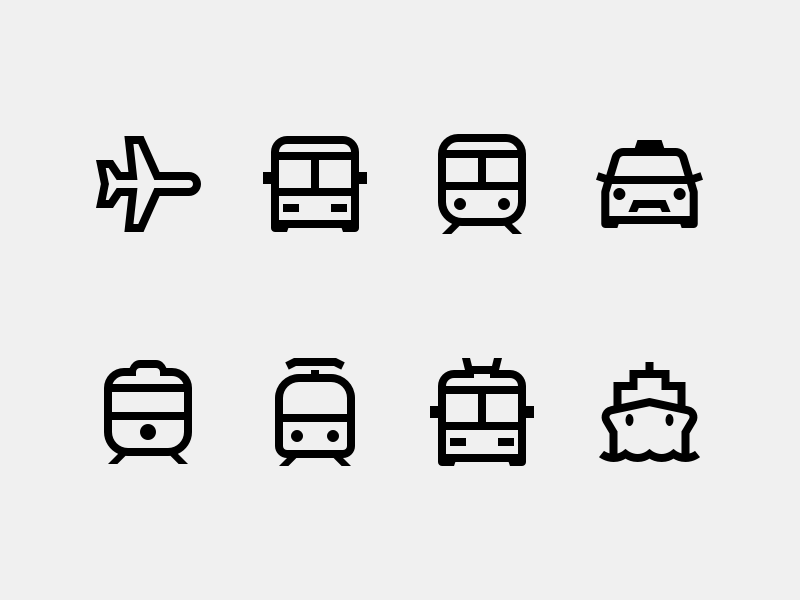 Canadian Accessibility Standards Development Organization
Transportation – Canadian Transportation Agency (CTA)
The Act builds on existing accessibility mandate of the CTA
 The Act provides enhanced compliance and enforcement powers and additional redress for complaints. 
CTA is responsible for the development of standards/regulations within passenger transportation under the Canada Transportation Act.
Canadian Accessibility Standards Development Organization
[Speaker Notes: In relation to the federal transportation network, the Act builds on the existing accessibility mandate for passenger transportation of the Canadian Transportation Agency (CTA) and provide it with enhanced compliance and enforcement powers and additional redress for complaints. The CTA is responsible for the development of standards/regulations within passenger transportation under the Canada Transportation Act. 
Recently, the CTA recently completed consultations for the regulatory modernization initiative with a focus on accessible passenger transportation. Under this initiative, the CTA has finalized the Accessible Transportation for Persons with Disabilities Regulations which will come into force in June 2020. These regulations incorporate standards from the CTA priority areas.]
Information and communication technology (ICT- CRTC)
The Act leverages existing mandate of Canadian Radio-television and Telecommunications Commission (CRTC)




 
CRTC responsible for accessibility obligations, including standards development
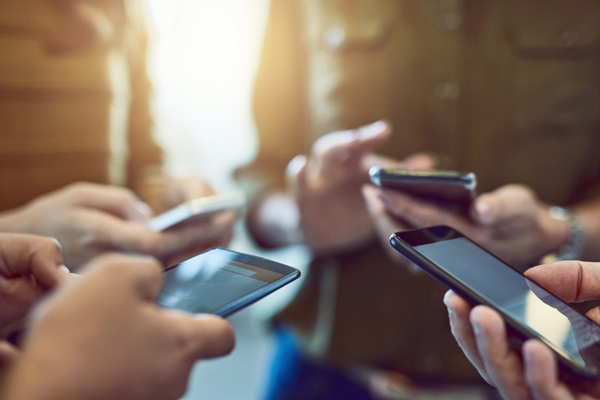 Canadian Accessibility Standards Development Organization
[Speaker Notes: For federally regulated broadcasting and telecommunications services, the act leverages the existing mandate of the Canadian Radio-television and Telecommunications Commission (CRTC) and provides the CRTC with enhanced responsibilities related to oversight and enforcement of statutory obligations. The CRTC retains the responsibility for accessibility obligations, including the development of standards, under the existing mandate and powers under the Broadcasting Act and the Telecommunications Act.]
CASDO	Mandate
Develop and revise accessibility standards

 Establish Technical Committees that include  persons with disabilities and other experts, industry representatives and regulators

 Standards published and submitted to Minister of Disability Inclusion for consideration of turning them into regulation
Canadian Accessibility Standards Development Organization
[Speaker Notes: CASDO’S mandate is multi-faceted
We will develop and revised accessibility standards setting out how federal private sector organizations and Government of Canada departments and agencies can prevent, identify and remove barriers to accessibility

We will establish technical committees  that will be responsible for developing accessibility standards and will include experts, people with disabilities, and industry representatives. Stakeholders and the public will have opportunities to comment on the standards.

Accessibility standards will be published and submitted to the Minister of Disability Inclusion, who will consider making them mandatory by adopting them into regulations.]
CASDO Mandate con’t
CASDO Standards will serve as model standards

 Promote and support into identification and removal of barriers and prevention of new barriers
Canadian Accessibility Standards Development Organization
[Speaker Notes: 1.	The standards developed by CASDO will also serve as model standards that could be adopted by other jurisdictions.
2.	CASDO will promote, support and conduct research into the identification and removal of barriers to accessibility and the prevention of new barriers – this will be done through the delivery of grants and contributions.]
Questions/Comments?
Paul-Claude Bérubé, Chair
CASDO.INFO.OCENA@canada.gc.ca
Canadian Accessibility Standards Development Organization